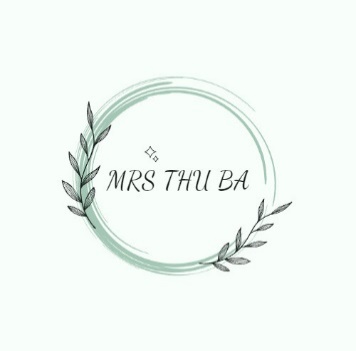 ENGLISH 9
Hello everyone !!!
WARM-UP
1
Work in groups. Discuss the following questions.
Look at the map
What do you know about the UK and England?
* Possible answer:
+ England: one of the 4 parts of the UK (England, Scotland, Wales, the Northern Ireland)
+ Capital: London
+ Population: over 56 million (2021)
+ Area: 130,279 km2
+ National language: English 
+ National dishes: Fish and Chips, Sunday Roast, Full English Breakfast, …
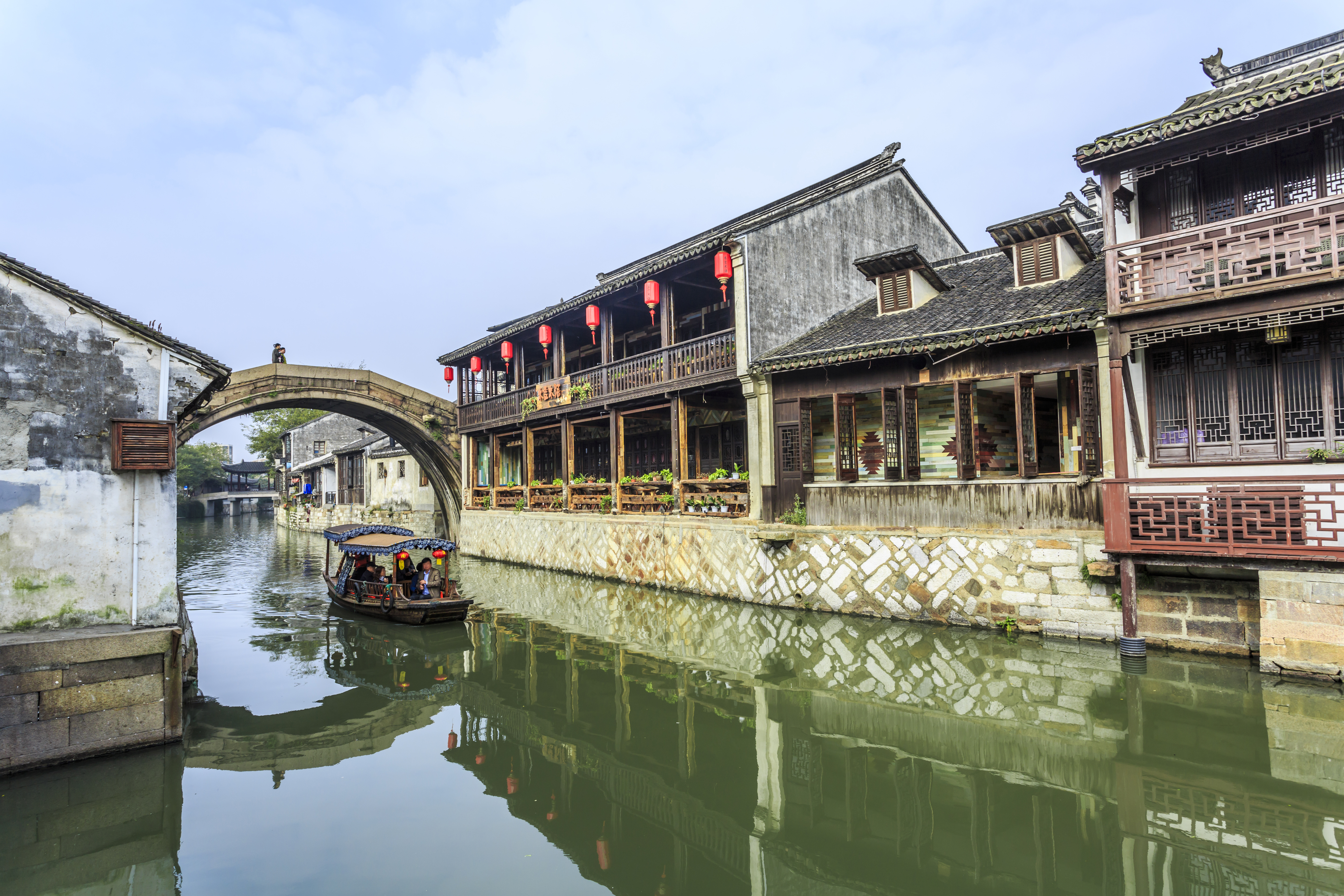 Unit
4
REMEMBERING THE PAST
LESSON 5: SKILLS 1
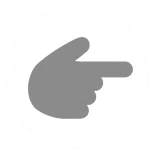 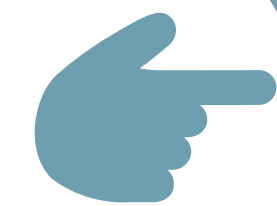 Unit
4
REMEMBERING THE PAST
LESSON 5: SKILLS 1
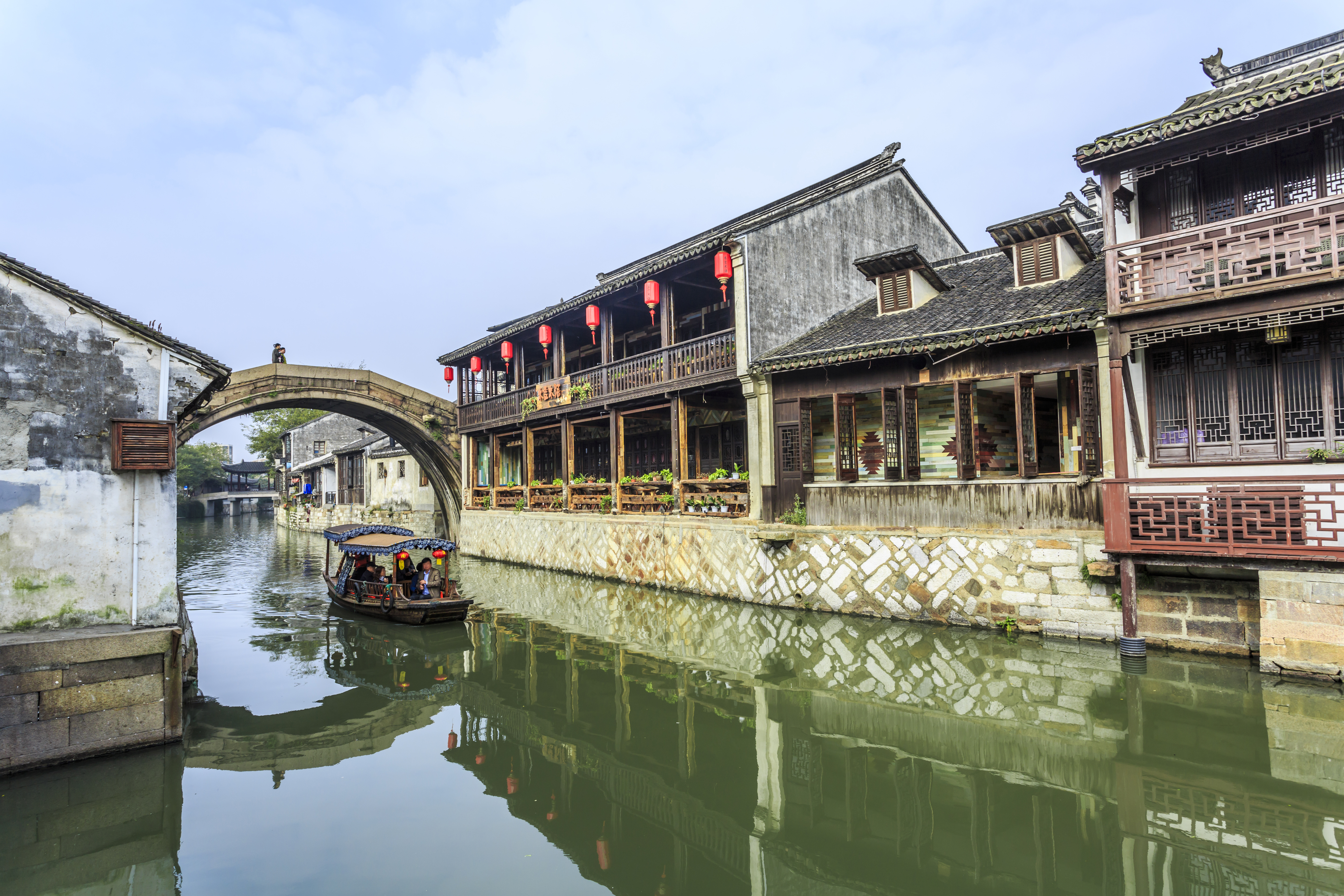 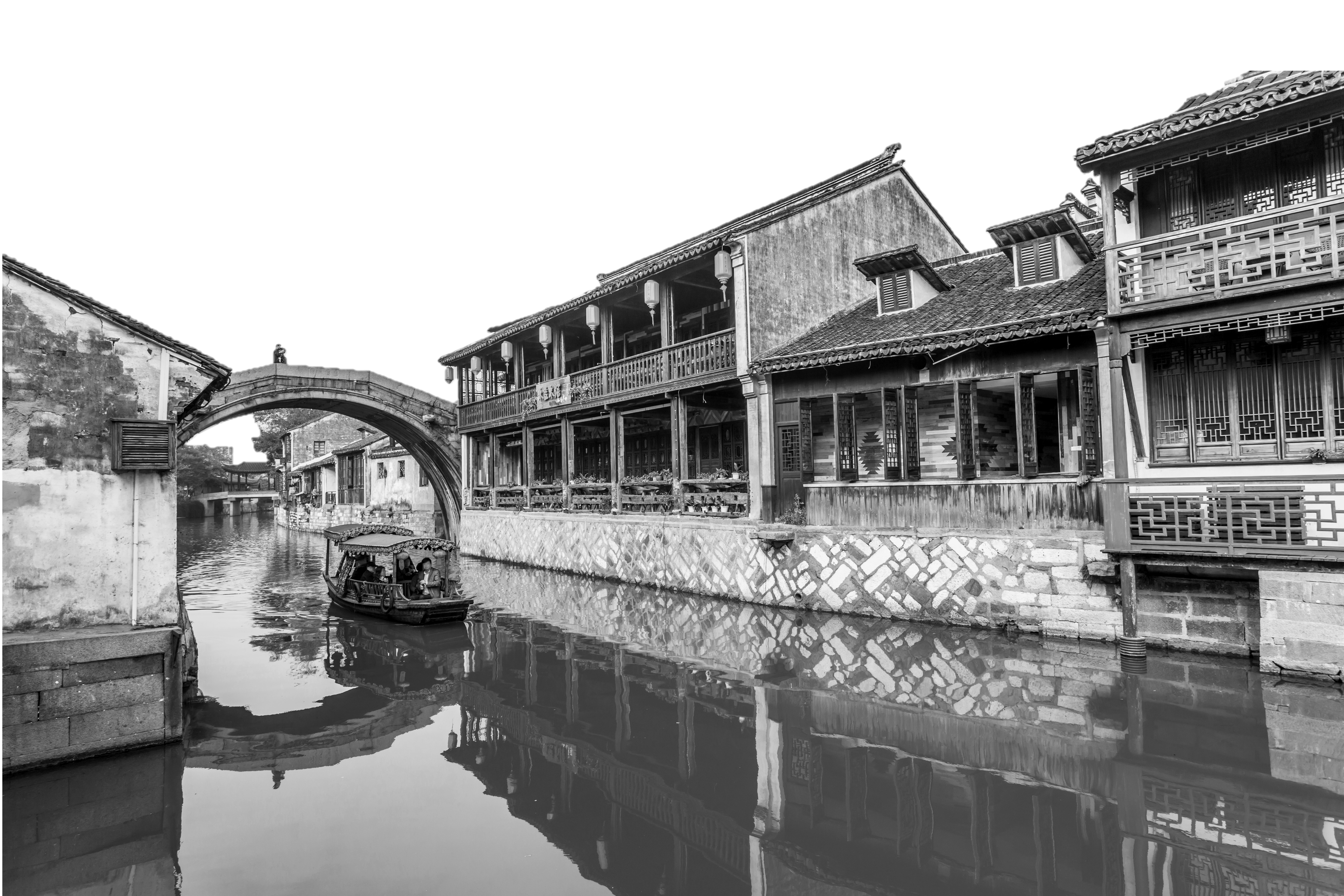 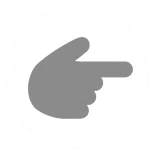 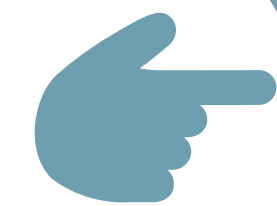 4
Unit
REMEMBERING THE PAST
LESSON 6: Skills 2
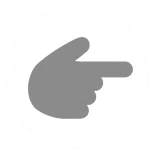 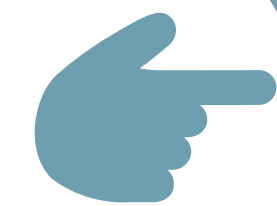 VOCABULARY
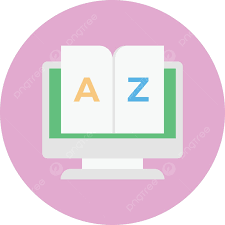 VOCABULARY
very fixed and strong; difficult to change or to destroy.
deep-rooted (adj)
/ˌdiːp ˈruːtɪd/
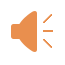 lâu đời, ăn sâu bén rễ.
VOCABULARY
connected
associated (adj)
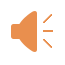 /əˈsəʊ.si.eɪ.tɪd/
liên kết
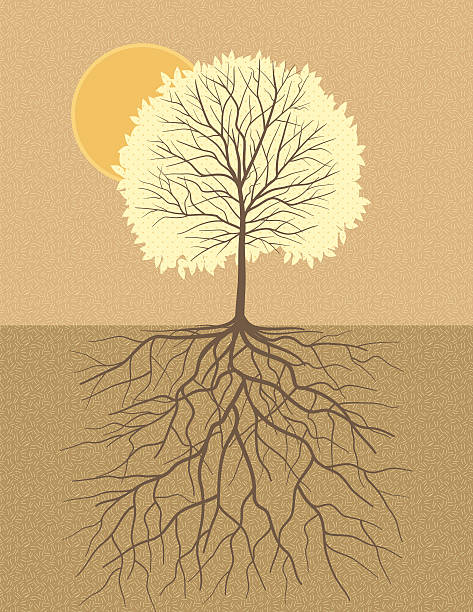 VOCABULARY
basic (n):
cơ bản
/ˈbeɪsɪk/
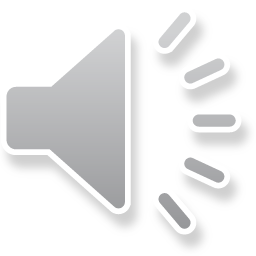 Learning the basic rules of grammar is important for writing well.
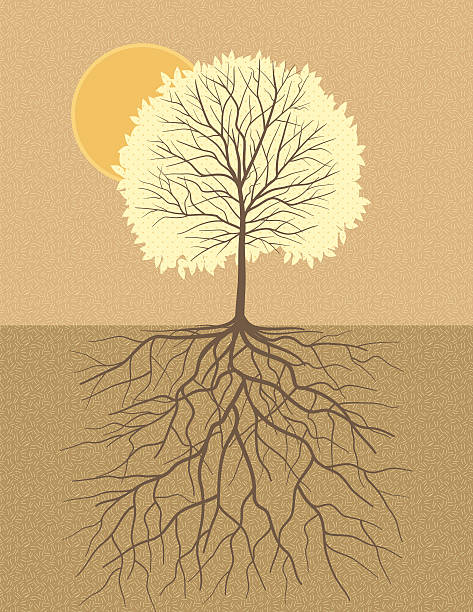 VOCABULARY
appear (v):
xuất hiện
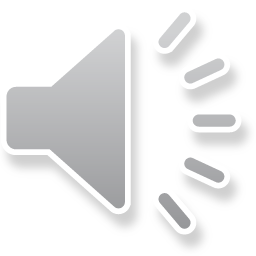 /əˈpɪə(r)/
Stars often appear at night
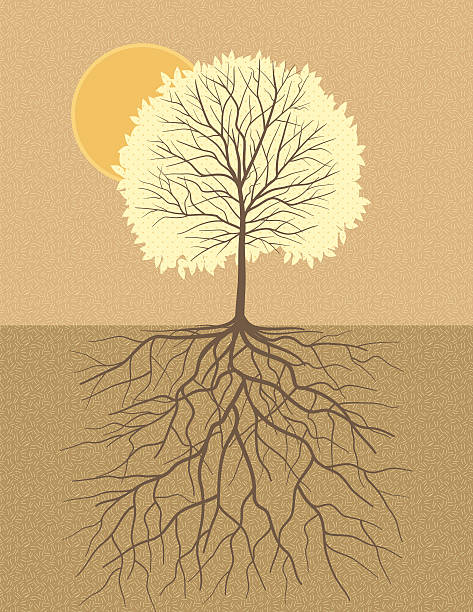 VOCABULARY
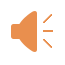 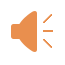 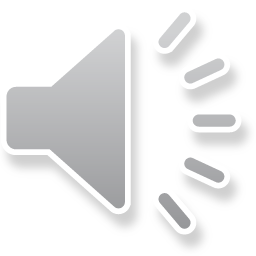 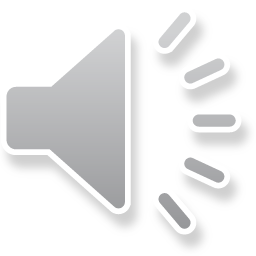 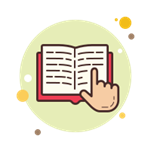 2
I. READING
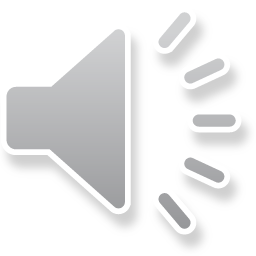 Read the text and write the underlined words in the box
England’s traditions have been around for hundreds, even thousands of years. English cuisine is among the deep-rooted traditions that English people are proud to keep alive. 
Typical English cuisine has developed over many centuries, and people say that fish and chips is the most English dish of all. It is believed that fish and chips appeared in England in the 19th century. The earliest fish and chip shop opened in London during the 1860s. Since then people have considered fish and chips to be England’s national dish, and it is now a common takeaway in the United Kingdom. 
The basic ingredients of the dish are fried fish served with chips. People in different places may add peas, vinegar, lemon, or ketchup. Fish and chips is served hot as the main dish in England. Although there is oil and carbohydrates in fish and chips, it is healthier than other takeaway dishes.
Now there are fish and chip shops in many countries, and it is becoming more and more popular in other countries too. Preserving and promoting fish and chips is the way English people keep themselves associated with the past
2
I. READING
Read the text and write the underlined words in the box
England’s traditions have been around for hundreds, even thousands of years. English cuisine is among the deep-rooted traditions that English people are proud to keep alive. 
Typical English cuisine has developed over many centuries, and people say that fish and chips is the most English dish of all. It is believed that fish and chips appeared in England in the 19th century. The earliest fish and chip shop opened in London during the 1860s. Since then people have considered fish and chips to be England’s national dish, and it is now a common takeaway in the United Kingdom. 
The basic ingredients of the dish are fried fish served with chips. People in different places may add peas, vinegar, lemon, or ketchup. Fish and chips is served hot as the main dish in England. Although there is oil and carbohydrates in fish and chips, it is healthier than other takeaway dishes.
Now there are fish and chip shops in many countries, and it is becoming more and more popular in other countries too. Preserving and promoting fish and chips is the way English people keep themselves associated with the past
I. READING
- Use the contexts in which these words appear to predict their meaning, and then do the matching.
associated
deep-rooted
appeared
basic
3
Read the text again and tick (√) T (True) or F (False) for each sentence.



during 1860s
3
Read the text again and tick (√) T (True) or F (False) for each sentence.

optional (may add)

healthier than other takeaway dishes.

Transition from Reading to Speaking
- Work in pairs to ask and answer the questions.
1. Do the Vietnamese people feel proud of their traditions and customs?
2. Is the Vietnamese cuisine famous? Do foreigners like it?
3. What are some popular Vietnamese dishes?
II. SPEAKING
4
Work in pairs. Match 1 - 5 in column A with a - e in column B
c
e
a
b
d
5
Work in groups. Match the Vietnamese dishes with their names in English
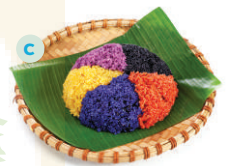 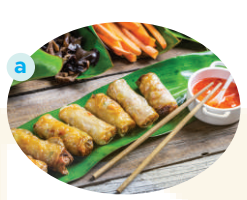 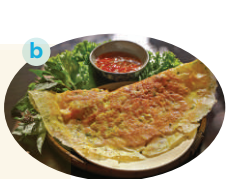 1. pancake
2. five-colour 
    sticky rice
3. beef noodle soup
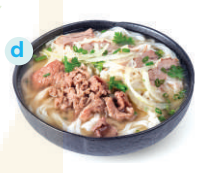 4. white rice
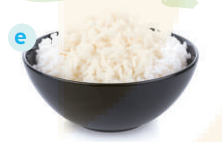 5. spring rolls
Work in groups. Match the Vietnamese dishes with their names in English
5
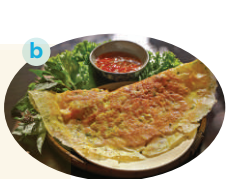 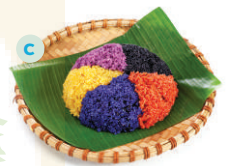 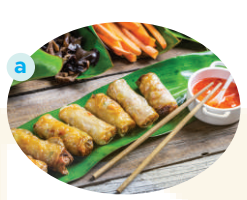 2. five-colour 
sticky rice
1. pancake
5. spring rolls
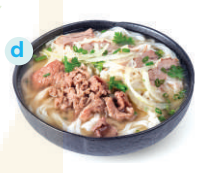 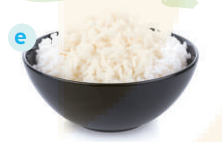 4. white rice
3. beef noodle soup
II. SPEAKING
- Think about one traditional dish and prepare to talk about it.
Your talk should include:
– the name of the dish 
– the basic ingredients 
– when / on what occasion it is eaten
– whether you like it or not
Well… One of Vietnamese dishes that I like is Fried rice (Cơm rang). It’s a kind of popular street food. We can make and eat it every day, but I’d like to have it at the weekend. The main ingredients of this dish are cooked rice, meat or sausage and colourful vegetables chopped up into small pieces and mixed together. Then we fry the ingredients slowly with cooking oil and one or two eggs. When you fry the rice, you must stir it constantly with a wooden spoon.
Your talk should include:
– the name of the dish 
– the basic ingredients 
– when / on what occasion it is eaten
– whether you like it or not
II. SPEAKING
- Think about one traditional dish and prepare to talk about it.
Sample:
Well… One of Vietnamese dishes that I like is Fried rice (Cơm rang). It’s a kind of popular street food. We can make and eat it every day, but I’d like to have it at the weekend. The main ingredients of this dish are cooked rice, meat or sausage and colourful vegetables chopped up into small pieces and mixed together. Then we fry the ingredients slowly with cooking oil and one or two eggs. When you fry the rice, you must stir it constantly with a wooden spoon.
EXTRA ACTIVITY
- Summarise the reading text in 50 – 70 words.
There are some clues:
- English cuisine …
- Fish and chips …
- The earliest fish and chip shop …
- Basic ingredients …	
……
- People sell it in many countries now
EXTRA ACTIVITY
Example:
English cuisine is one of the traditions that English people are proud to keep alive. Typical English cuisine, fish and chips, has developed for many centuries.  The earliest fish and chip shop opened in London in the 1860s. The basic ingredients of the dish are fried fish served with chips. People sell fish and chips in many countries now.
CONSOLIDATION
What have we learnt in this lesson?
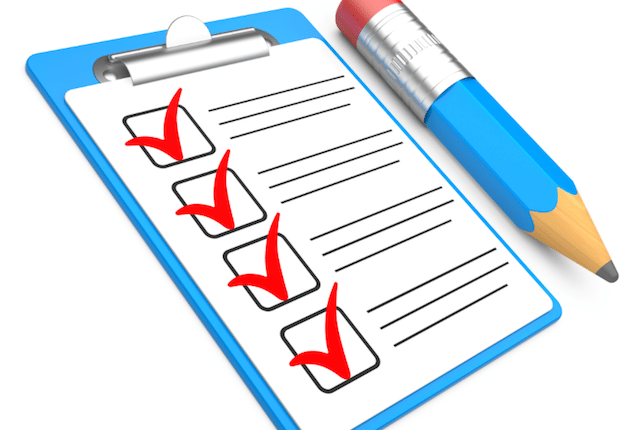 Read for specific information about how English people continue their culinary traditions
Talk about a typical traditional Vietnamese dish
* Homework
Do exercises in the Workbook.
Prepair lesson 6 : Skills 2
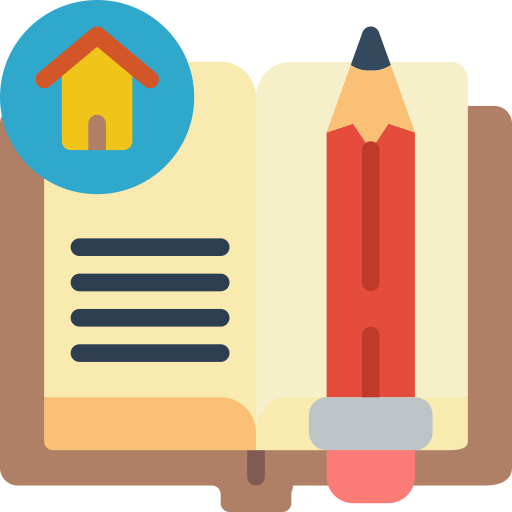 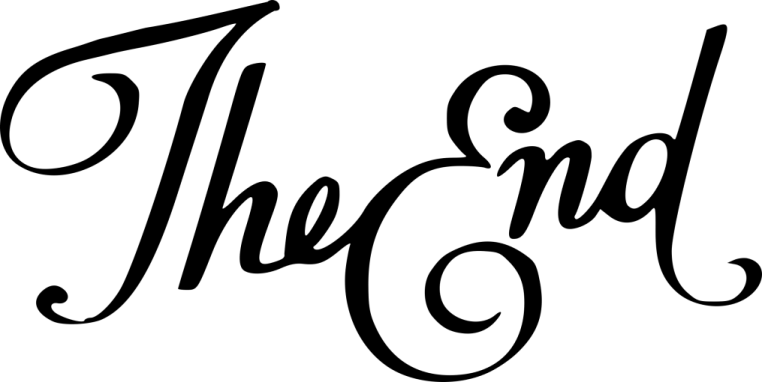 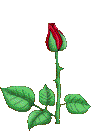 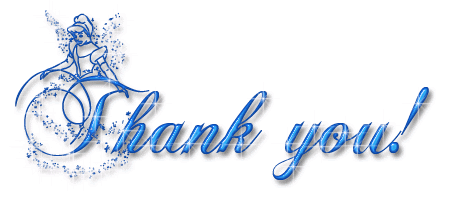 LESSON 5: SKILLS 1
LESSON 1: GETTING STARTED
Brainstorm
WARM-UP
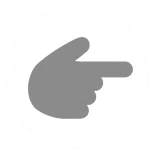 Vocabulary
Task 1: Work in groups. Discuss the following questions.
Task 2: Read the text and write the underlined words in the box.
Task 3: Read the text again and tick (√) T (True) or F (False) for each sentence.
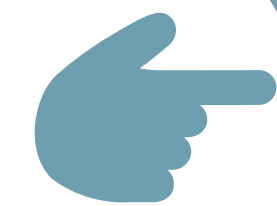 READING
Task 4: Work in pairs. Match 1 - 5 in column A with a - e in column B
Task 5: Work in groups. Match the Vietnamese dishes with their names in English.
SPEAKING
CONSOLIDATION
Wrap-up
Homework
WARM-UP
Question:
What do you know about interesting / strange lifestyles / ways of cooking in the UK?
Possible answer:
Interesting/strange lifestyles:  Morris dancing, Punch and Judy shows, Maypole dancing, ....
Ways of cooking: Slow roast, Braising, stewing,...
WARM-UP